Europska unija: 446 milijuna ljudi – 278 država
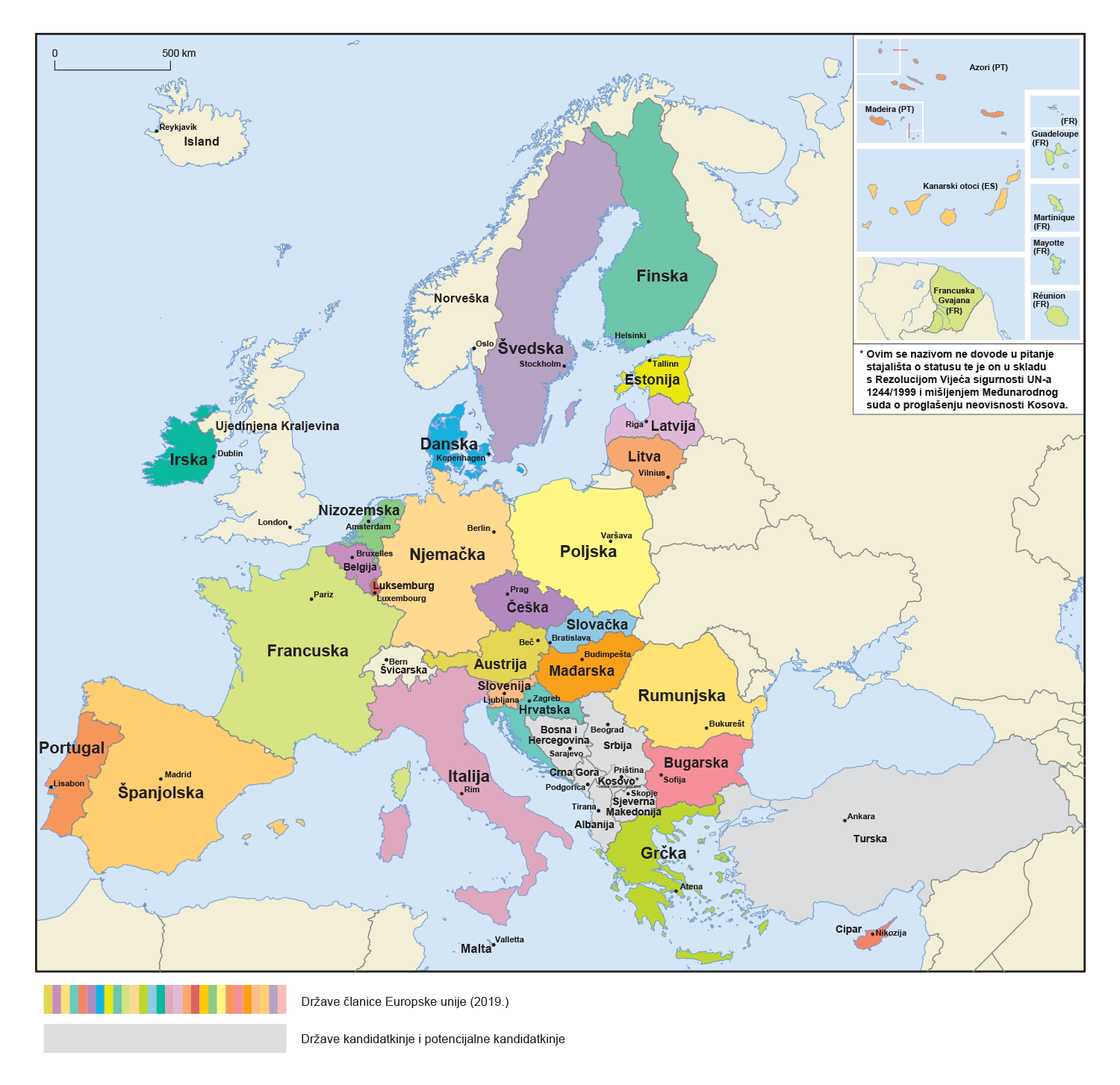 Pioniri – neki od arhitekata europskog projekta
Njihov doprinos trajnom miru i prosperitetu...
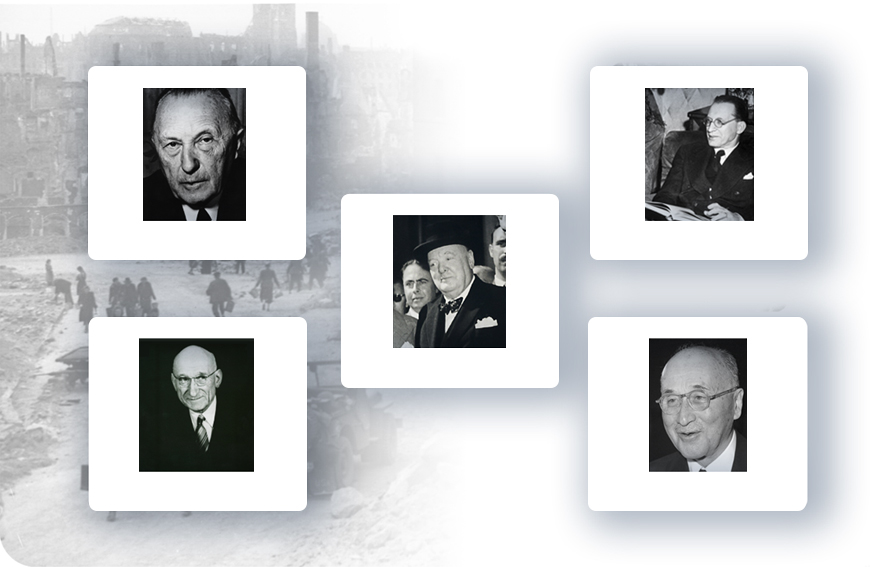 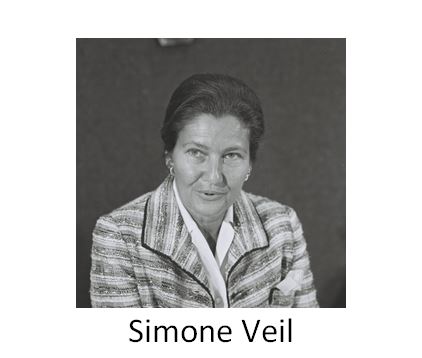 Konrad Adenauer
Alcide De Gasperi
Winston Churchill
Robert Schuman
Jean Monnet
Simboli Europske unije
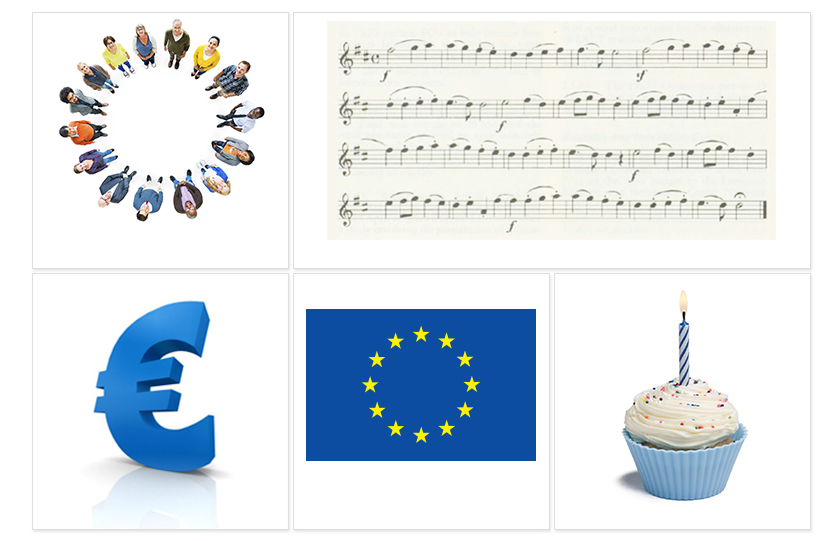 Moto: 
ujedinjeni u različitosti
Europska himna
Dan Europe, 9. svibnja
Europska zastava
Euro
24 službena jezika
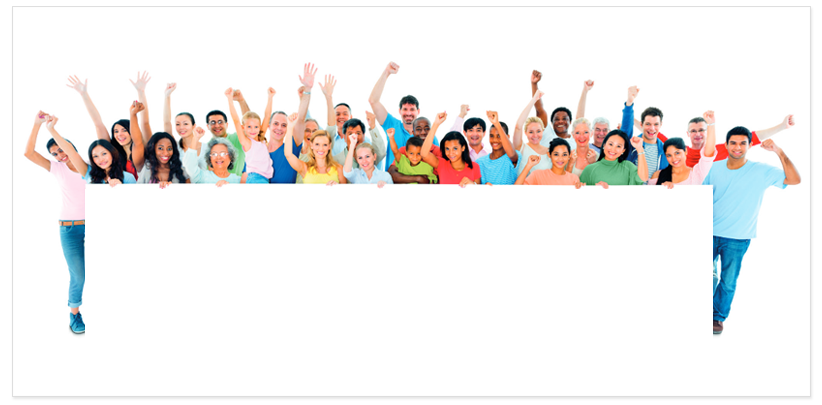 Български
Čeština
dansk
Deutsch
eesti keel
Ελληνικά
português
Română
slovenčina
slovenščina
suomi
svenska
English
español
français
Gaeilge
hrvatski
Italiano
latviešu valoda
lietuvių kalba
magyar
Malti
Nederlands
polski
Veliko proširenje: ujedinjenje istoka i zapada
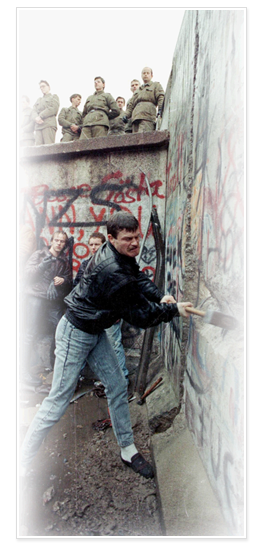 1989.
Pad Berlinskog zida – kraj komunizma
Započinje gospodarska pomoć iz EU: program Phare
1992.
Skup kriterija za države koje se žele pridružiti EU:
• demokracija i puna vladavina prava
• funkcionalno tržišno gospodarstvo
• sposobnost provedbe propisa EU-a
1998.
Formalni pregovori o početku proširenja
2002.
Na sastanku na vrhu u Kopenhagenu dogovoreno je veliko proširenje uz deset novih zemalja
2004.
Deset novih članica EU-a: Cipar, Češka, Estonija, Latvija, Litva, Mađarska, Malta, Poljska, Slovačka, Slovenija
2007.
Bugarska i Rumunjska pristupaju EU-u
2013.
Hrvatska pristupa EU-u 1. srpnja
Države kandidatkinje i potencijalni kandidati
Ugovori – temelj za demokratsku suradnju izgrađenu na vladavini prava
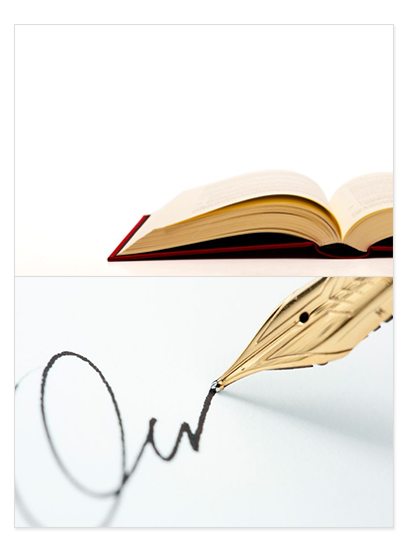 1952.
Europska zajednica za ugljen i čelik
1958.
Rimski ugovori:
• Europska ekonomska zajednica
• Europska zajednica za atomsku energiju 
(EURATOM)
1987.
Jedinstveni europski akt: jedinstveno tržište
1993.
Ugovor o Europskoj uniji – Ugovor iz Maastrichta
1999.
Ugovor iz Amsterdama
2003.
Ugovor iz Nice
2009.
Ugovor iz Lisabona
Povelja Europske unije o temeljnim pravima
obvezujuća za sve aktivnosti EU-a
54 članka u 6 glava:
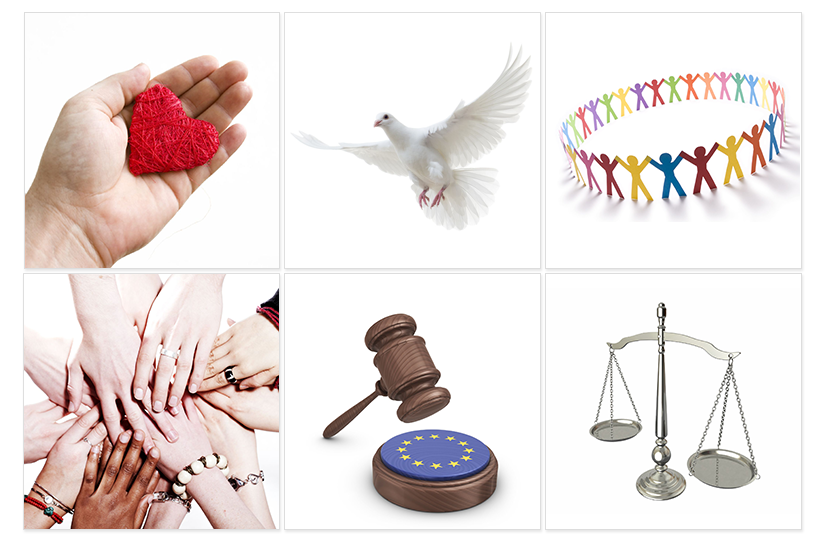 Dostojanstvo
Slobode
Jednakost
Solidarnost
Prava građana
Pravda
Stanovništvo Europske unije u usporedbi s ostalim dijelovima svijeta
Broj stanovnika u milijunima
Koliko ljudi živi u Europskoj uniji?
Broj stanovnika u milijunima (2019.)
ukupno 446 milijuna
Europsko gospodarstvo: zajedno smo jači
2008.: početak svjetske financijske krize u Sjedinjenim Američkim Državama.
Koordinirani odgovor europskih čelnika:
Odlučnost da se sačuva euro i financijska stabilnost 
Novi alati za upravljanje krizom i reforme pravila:
	Europski stabilizacijski mehanizam: fond za pomoć zemljama u izvanrednim gospodarskim problemima
	Novi zakoni za stabilnost banaka
	Bankarska unija: financijska nadzorna tijela na razini Europske unije i mehanizam za zatvaranje neuspješnih banaka
Bolje gospodarsko upravljanje:
	Europski semestar: godišnji postupak koordinacije javnih proračuna

	Pakt Euro plus, „Fiskalni ugovor”: međusobno obvezivanje na održavanje zdravih javnih financija
Plan ulaganja za Europu
Europski fond za strateška ulaganja
Plan ulaganja za Europu, donesen u studenome 2014., koristi se državnim jamstvima za poticanje privatnih ulaganja. 

S pomoću Europskog fonda za strateška ulaganja u okviru plana već je mobilizirano 439 milijardi eura (do listopada 2019.), čime su premašena očekivanja. 

Ulaganja u okviru plana pružila su potporu otvaranju 1,1 milijuna radnih mjesta, a ta bi brojka trebala narasti na 1,7 milijuna do 2022. 

Više od milijun malih i srednjih poduzeća trebao bi iskoristiti bolji pristup financiranju, a plan je pomogao potaknuti bruto domaći proizvod EU-a za 0.60.9%.
Bankarska unija: sigurne i pouzdane banke
Odgovor EU-a na financijsku krizu:
Pravilnik: 
Novi zakoni koji jamče da će banke imati dovoljno kapitala i bolje upravljati rizicima

Nadzor: 
Europska središnja banka nadzire približno 130 najvažnijih banaka
Nadzornici nacionalnih banaka međusobno blisko surađuju

Rješenje: 
Jedinstveni odbor za donošenje odluka na razini Europe može odlučiti da pokrene proces zatvaranja neuspješne banke.
Kao potpora služi fond u koji same banke uplaćuju sredstva, čime se jamči da porezni obveznici neće morati snositi troškove.
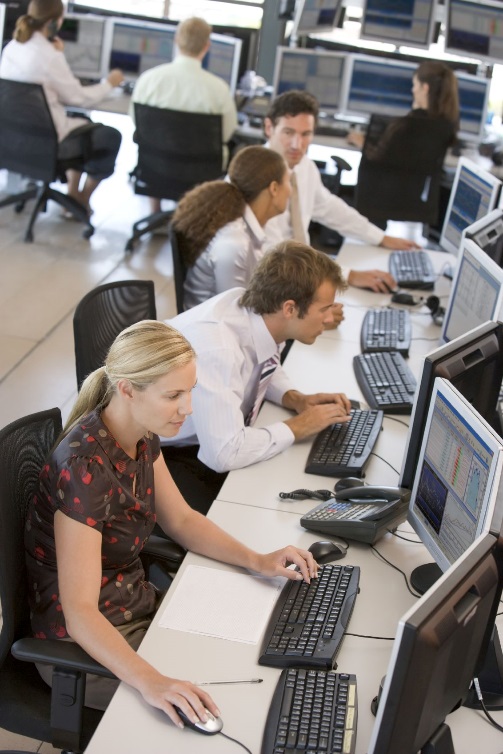 Kako EU troši svoj novac?
Godišnji proračun EU-a u 2018. iznosio je oko 160 milijardi eura - velika apsolutna suma, ali samo oko 1% bogatstva koje generiraju gospodarstva država članica svake godine.
Klimatske promjene – ambiciozni ciljevi EU-a
Veće klimatske ambicije EU-a za 2030. i 2050.
Postati prvi klimatski neutralan kontinent u svijetu do 2050. najveći je izazov i prilika našeg doba. Kako bi to postigla, Europska komisija predstavila je europski zeleni plan u prosincu 2019.
Zeleni plan sastavni je dio strategije Komisije za provedbu UN-ova Programa održivog razvoja do 2030. i ciljeva održivog razvoja.
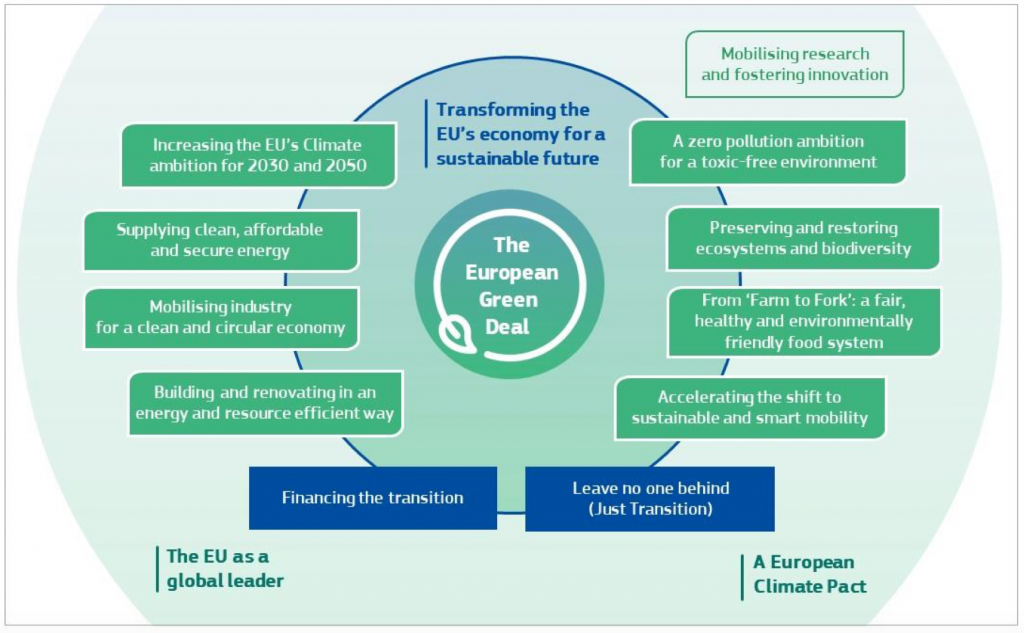 Komisija će do ožujka 2020. predložiti prvi europski propis o klimi. Time će se u zakonodavstvo ugraditi cilj klimatske neutralnosti za 2050. 

EU je već započeo s modernizacijom i preobrazbom gospodarstva za postizanje klimatske neutralnosti. Emisije stakleničkih plinova smanjile su se za 23 % u razdoblju od 1990. do 2018., a gospodarstvo je poraslo za 61 %. 

Komisija će do ljeta 2020. predstaviti plan procjene učinka koji se odnosi na povećanje ciljne vrijednosti smanjenja emisija stakleničkih plinova u EU-u na najmanje 50 % i prema 55 % za 2030. u usporedbi s 1990. na odgovoran način.
Euro – jedinstvena valuta za Europljane
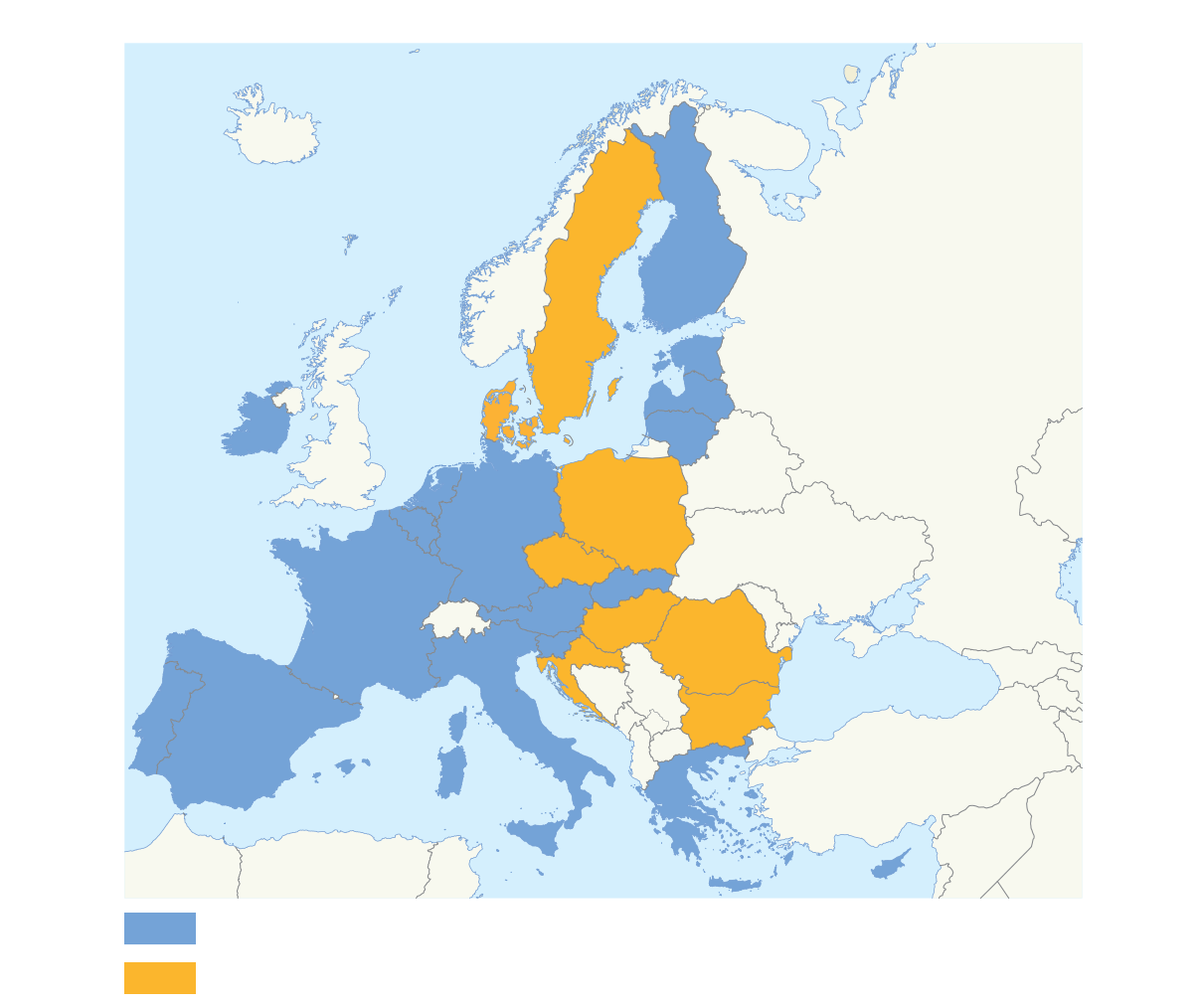 Zašto euro?

Nema rizika od fluktuacije i troška pri konverziji strane valute

Više izbora za potrošače i stabilne cijene

Tješnja gospodarska suradnja među članicama EU-a
Zemlje EU-a u kojima se koristi euro
Zemlje EU-a u kojima se ne koristi euro
Može se koristiti svugdje u eurozoni

Kovanice: jedna strana s nacionalnim simbolima, druga strana zajednička

Novčanice: nemaju stranu s nacionalnim simbolima
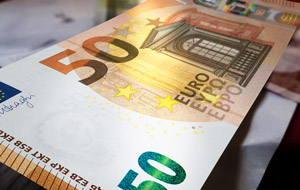 Jedinstveno tržište: sloboda izbora
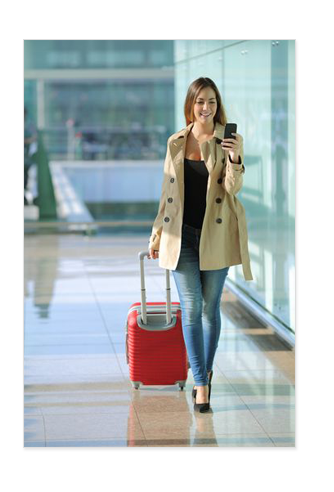 Četiri slobode kretanja za:
robu
usluge
ljude
kapital
Rezultati jedinstvenog tržišta:
znatna smanjenja cijena mnogih proizvoda i usluga, uključujući zrakoplovne karte i telefonske pozive
veći izbor za potrošače
milijuni novih radnih mjesta
više mogućnosti za poduzeća
Od svibnja 2015. Europska komisija ispunila je većinu prijedloga iz svoje strategije jedinstvenog digitalnog tržišta. To su:
naknade za roaming prestale su se naplaćivati od lipnja 2017. i otad građani na putovanjima po EU-u mogu upotrebljavati svoj mobilni telefon uz iste cijene kao i u svojoj zemlji 

stroga nova pravila EU-a o zaštiti osobnih podataka stupila su na snagu 25. svibnja 2018.

u sklopu inicijative WiFi4EU uspostavljaju se punktovi s besplatnim bežičnim pristupom internetu u lokalnim zajednicama diljem EU-a

novi alati koji pomažu zaštititi osobe i poduzeća od kibernapada

zahvaljujući novim pravilima uvedenima 2018. možemo se neometano služiti svojom internetskom pretplatom na filmove, TV serije, e-knjige, videoigre i glazbu kad putujemo EU-om 

2018. planira se ulaganje 1 milijarde eura u izgradnju vrhunske europske infrastrukture superračunala
Socijalna Europa
Europska unija pruža najbolju socijalnu zaštitu na svijetu, a kvaliteta života i blagostanje među najvišima su u svijetu. 

To postiže tako da provodi razne inicijative:
Europskom socijalnom poveljom jamče se temeljna socijalna i gospodarska prava; njome se jamči poštovanje ljudskih prava u raznim područjima svakodnevnog života, poput zapošljavanja, stanovanja, zdravlja, obrazovanja, socijalne zaštite i socijalne skrbi.
Europski socijalni fond glavni je europski instrument za podupiranje zapošljavanja, pomaganje radnicima u nalaženju boljeg zaposlenja i osiguravanje pravednijih mogućnosti zaposlenja za sve građane EU-a; godišnje se ulaže 10 milijardi eura kako bi se poboljšali izgledi za zapošljavanje milijuna Europljana, posebice onih koji teško pronalaze posao
glavni je cilj Europske strategije zapošljavanja otvoriti više boljih radnih mjesta diljem EU-a
Garancija za mlade predanost je svih država članica tome da svi mlađi od 25 godina dobiju kvalitetnu ponudu za:
zaposlenje
daljnje školovanje
naukovanje
pripravnički staž
u roku od četiri mjeseca od gubitka radnog mjesta ili prestanka formalnog obrazovanja.
Sloboda kretanja
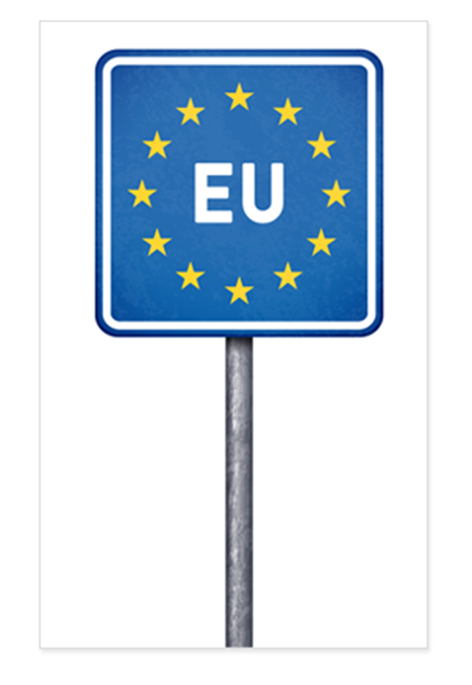 „Schengen”
Ne postoje policijske ili carinske provjere na granicama između većine zemalja EU-a i Norveške, Lihtenštajna, Švicarske i Islanda.

Pojačane kontrole na vanjskim granicama Europske unije

Više suradnje između policija iz različitih zemalja Europske unije

Putujući između zemalja EU-a možete kupovati i donijeti kući bilo koje proizvode za osobnu upotrebu
Učenje ili volontiranje u inozemstvu
Erasmus+
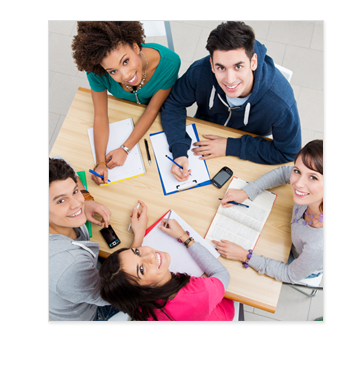 Svake godine više od 400 000 mladih odlazi studirati ili raditi na osobnom razvoju u druge zemlje EU-a uz potporu europskog programa Erasmus+ za obrazovanje, osposobljavanje, mlade i sport.
Osim toga, Erasmus+ podržava Europske snage solidarnosti i Europsku volontersku službu.
Područje slobode, sigurnosti i pravde
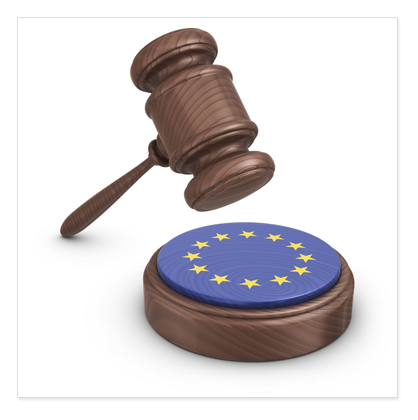 Povelja EU-a o temeljnim pravima

Zajednička borba protiv terorizma: 

Suradnja među policijom i tijelima za provedbu zakona u zemljama EU-a

Koordinirane politike azila i useljavanja

Suradnja tijela građanskog prava
EU: izvoznik mira i blagostanja
Zajednička vanjska i sigurnosna politika
EU provodi ambiciozan plan trgovinskih pregovora te uravnoteženu i progresivnu trgovinsku politiku kako bi iskoristio prednosti globalizacije.
Novi trgovinski sporazumi s:
 Kanadom (2017.)
 Japanom (2018.)
 i mnogim drugim zemljama
Razvojna i humanitarna pomoć				
Mehanizam EU-a za civilnu zaštitu: vladina pomoć pružena neposredno nakon katastrofe 
rescEU, novi sustav za povećanje kapaciteta za reagiranje u slučaju prirodne katastrofe
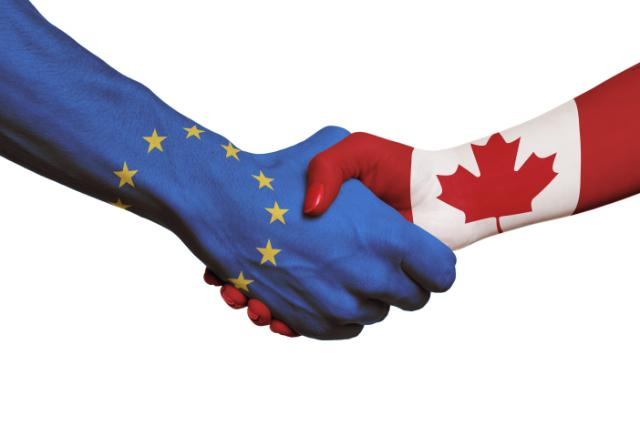 EU: jačanje suradnje u području sigurnosti i obrane
Vanjska i sigurnosna politika EU-a usmjerena je na:

•	promicanje međunarodnog mira i sigurnosti 
•	razvojnu suradnju 
•	ljudska prava i vladavinu prava
•	reagiranje u slučaju humanitarnih i klimatskih kriza. 

Na međunarodnoj razini EU primjenjuje svoje diplomatske, političke, gospodarske, sigurnosne i humanitarne alate za mirno rješavanje sukoba, posebice u Libiji, Siriji i Ukrajini. 
U prosincu 2017. 25 država članica uspostavilo je stalnu strukturiranu suradnju, pravno obvezujući okvir za bližu suradnju u području sigurnosti i obrane. 
2017. pokrenut je Europski fond za obranu kako bi se potaknula suradnja u području istraživanja i razvoja zajedničkih industrijskih proizvoda i tehnologija za obranu. Taj će fond do 2020. uložiti 90 milijuna EUR u istraživanja i 500 milijuna EUR u razvoj. 
U travnju 2019. Europski parlament podržao je plan kojim će se omogućiti da se iz sljedećeg dugoročnog proračuna EU-a između 2021. i 2027. oko 13 milijardi eura namijeni za financiranje kolaborativnih istraživačkih projekata, uglavnom bespovratnim sredstvima.
Europska unija najveći je svjetski pružatelj razvojne pomoći
Europska unija pruža pomoć zemljama u razvoju i surađuje s njima kako bi poduprla njihov prijelaz u stanje gospodarske i socijalne stabilnosti.
EU i njegove države članice 2018. i dalje su bile vodeći pružatelji službene razvojne pomoći te su pojačale nastojanja da pomognu zemljama u razvoju. 

Zajednička pomoć iz Europske unije i njezinih država članica iznosila je 2018. više od 74,4 milijarde eura. 

U rujnu 2018. pokrenut je Savez Afrike i Europe za održiva ulaganja. Pomoći će unaprijediti obrazovanje i stjecanje vještina u Africi i tako potaknuti otvaranje novih radnih mjesta i trgovinu te mobilizirati ulaganja u strateške sektore gospodarstva.
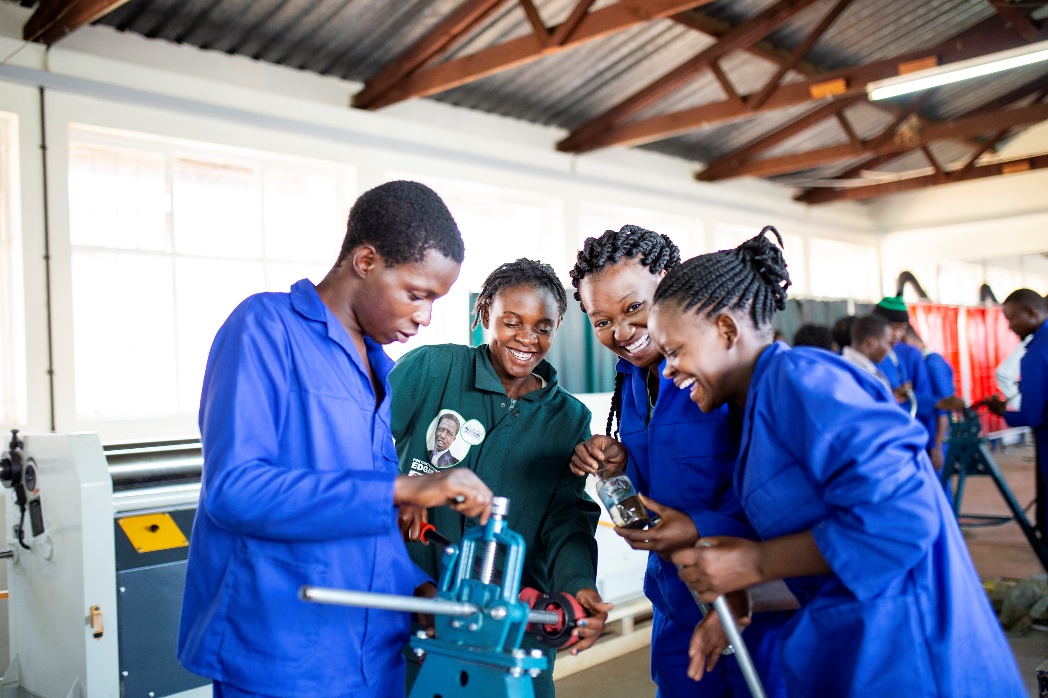 Rodna ravnopravnost
Ravnopravnost žena i muškaraca jedna je od temeljnih vrijednosti 
EU-a.
EU nastoji pomoći ženama da pronađu posao kakav žele, za koji će biti plaćene jednako kao i muškarci, te da postignu bolju ravnotežu između posla i privatnog života:

zapošljavanje: udio zaposlenih žena u EU-u 2017. povećao se na 66,6 %, dok je iste godine gotovo 80 % muškaraca bilo zaposleno

jednake plaće: žene u prosjeku zarađuju 16 % manje od muškaraca u EU-u; EU je u studenom 2017. predstavio Novi početak, akcijski plan za izjednačavanje plaća žena i muškaraca

financiranje: ulaganja u konkretne mjere kojima se ženama pomaže da se uključe u svijet rada obuhvaćaju programe za prekvalifikaciju i unaprjeđenje vještina,  pomaganje ženama da se vrate na posao nakon prekida u karijeri omogućivanjem kvalitetne skrbi o djeci, pružanjem individualnog savjetovanja, senzibiliziranjem poslodavaca za poteškoće na koje žene nailaze 

gospodarstvo: zbog razlike u stopama zaposlenosti između muškaraca i žena gospodarstvo EU-a gubi 370 milijardi eura godišnje. Povećanjem ravnopravnosti spolova moglo bi se otvoriti 10,5 milijuna radnih mjesta do 2050., a gospodarstvo EU-a moglo bi se ojačati za od 1,95 do 3,15 bilijuna eura.

Još je jedan važan prioritet zaustaviti nasilje nad ženama i djevojčicama. Kampanjom NON.NO.NEIN, koju financira EU, muškarce i žene potiče se da se usprotive nasilju nad ženama.
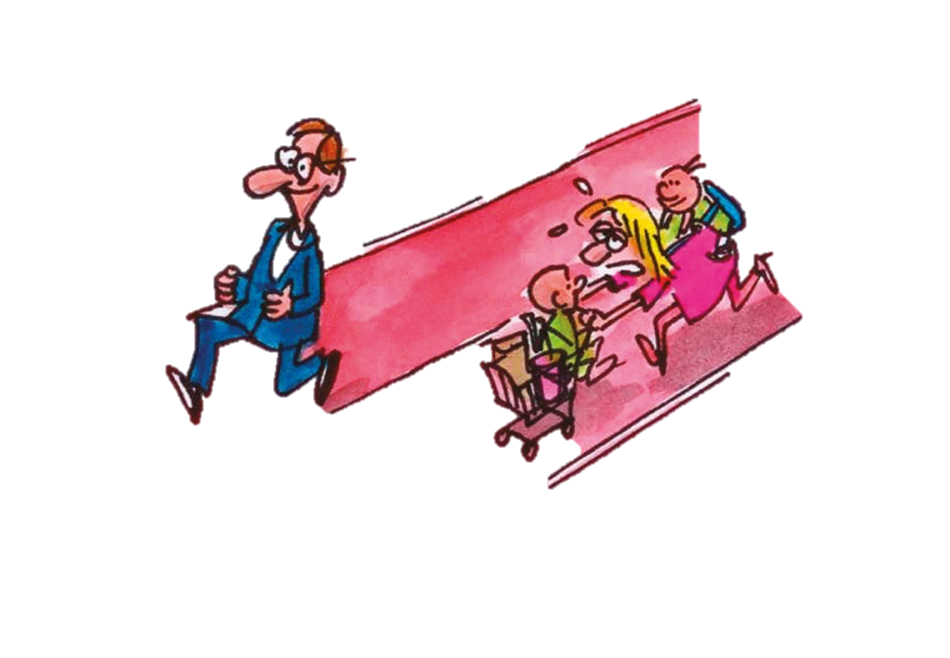 Unaprjeđivanje zdravlja i okoliša
Zagađenje ne poznaje granice – potrebno je zajedničko djelovanje
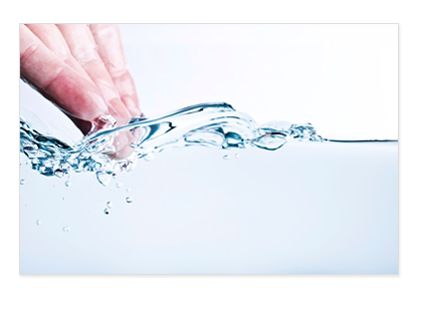 Uspjesi ostvareni djelovanjem EU-a:

čišća voda za pranje
mnogo manje kiselih kiša 
bezolovni benzin 
jednostavno i sigurno zbrinjavanje elektroničke opreme
stroga pravila o sigurnosni hrane, od farme do stola 
više ekološkog i kvalitetnog uzgoja 
učinkovitija zdravstvena upozorenja o cigaretama
registracija i kontrola svih kemikalija (REACH)
Zaštita prava potrošača
Kao potrošač zaštićeni ste temeljnim zakonima u cijeloj Europskoj uniji, čak i kada putujete ili kupujete putem interneta
Jasne deklaracije
Zdravstveni i sigurnosni standardi
Zabranjeni su nepravedni uvjeti ugovora
Putnička prava, primjerice naknada za velika kašnjenja 
Pomoć u rješavanju problema
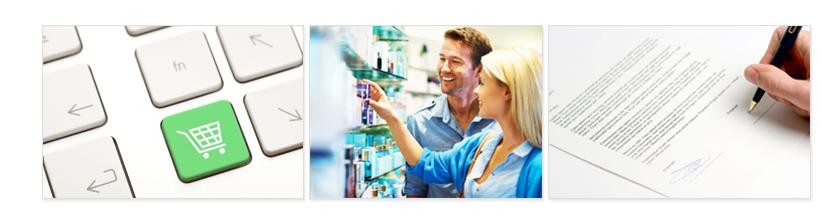 Tri ključna igrača
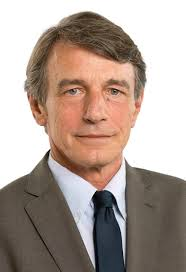 Europski parlament
- glas naroda
David Sassoli, predsjednik Europskog parlamenta
Europsko vijeće i Vijeće ministara
- glas država članica
Charles Michel, predsjednik Europskog vijeća
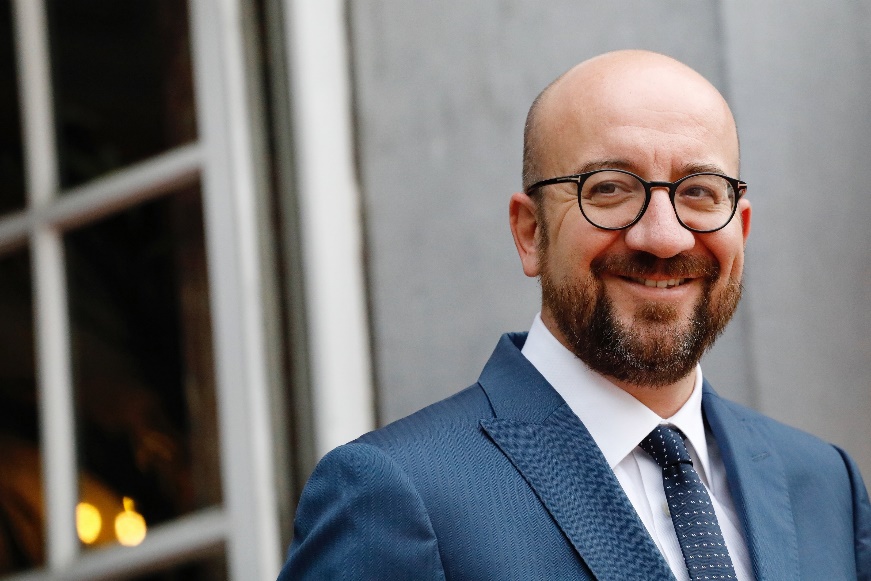 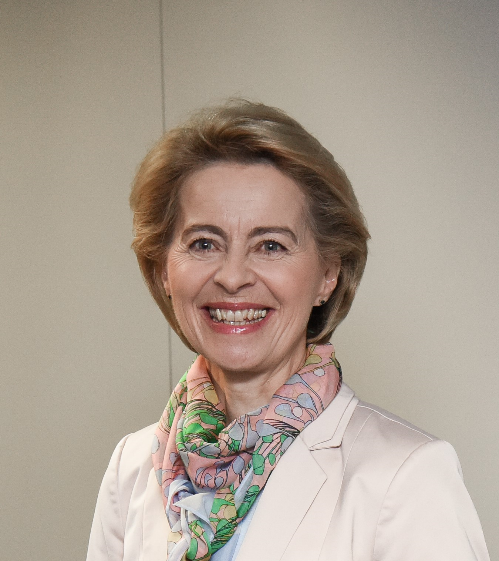 Europska komisija
- promicatelj zajedničkog interesa
Ursula von der Leyen, predsjednica Europske komisije
Institucije Europske unije
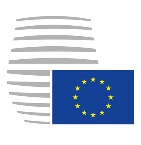 Europsko vijeće (sastanak na vrhu)
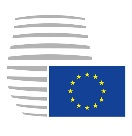 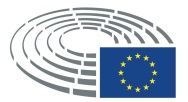 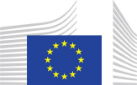 Europski parlament
Vijeće ministara
(Vijeće)
Europska komisija
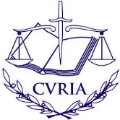 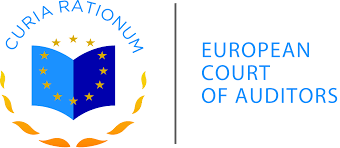 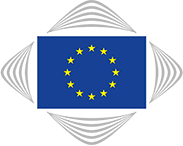 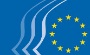 Sud
Revizorski sud
Gospodarski i socijalni odbor
Odbor regija
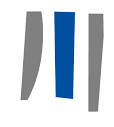 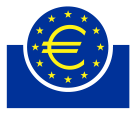 Europska investicijska banka
Europska središnja banka
Agencije
Kako se izrađuju propisi Europske unije
Građani, interesne grupe, stručnjaci: rasprava, savjetovanja
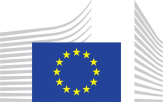 Komisija: podnosi službeni prijedlog
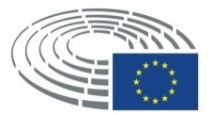 Parlament i Vijeće ministara: donose zajedničku odluku
Nacionalna i lokalna tijela: provedba
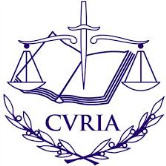 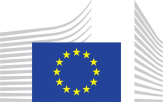 Komisija i Sud: nadzor provedbe
Vijeće ministara - glas država članica
Po jedan ministar iz svake zemlje Europske unije
Predsjedništvo: rotira se svakih šest mjeseci
Donosi zakone i proračun Europske unije zajedno s parlamentom
Upravlja zajedničkom vanjskom i sigurnosnom politikom
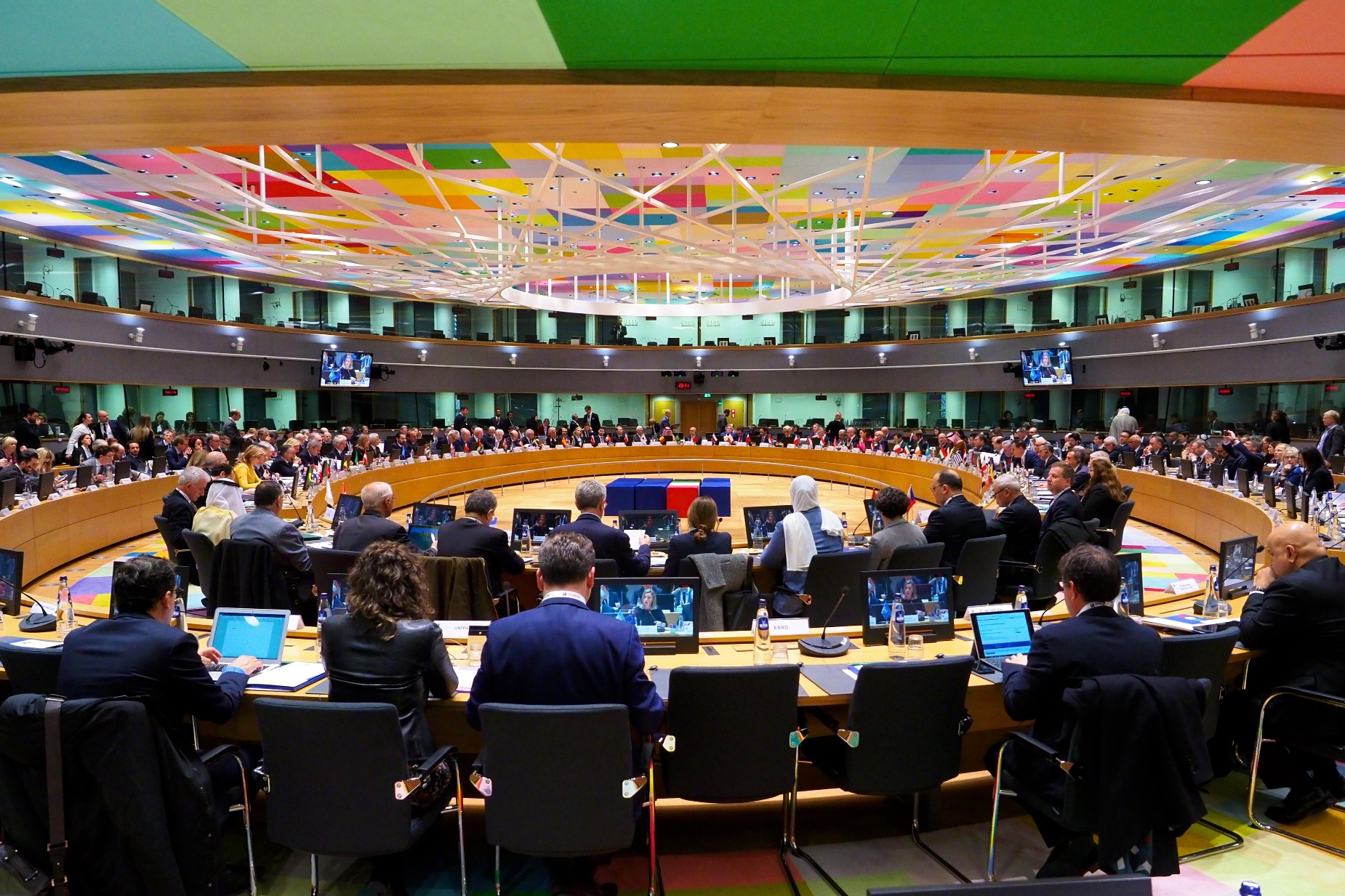 Vijeće ministara – glasovanje
Većina odluka Vijeća donosi se prema načelu "dvostruke većine".  


Odluku mora podupirati najmanje: 

•	55 % država članica
•	Države članice koje predstavljaju 65 % stanovništva EU-a
Sastanak Europskog vijeća
Sastanak čelnika država i vlada zemalja Europske unije
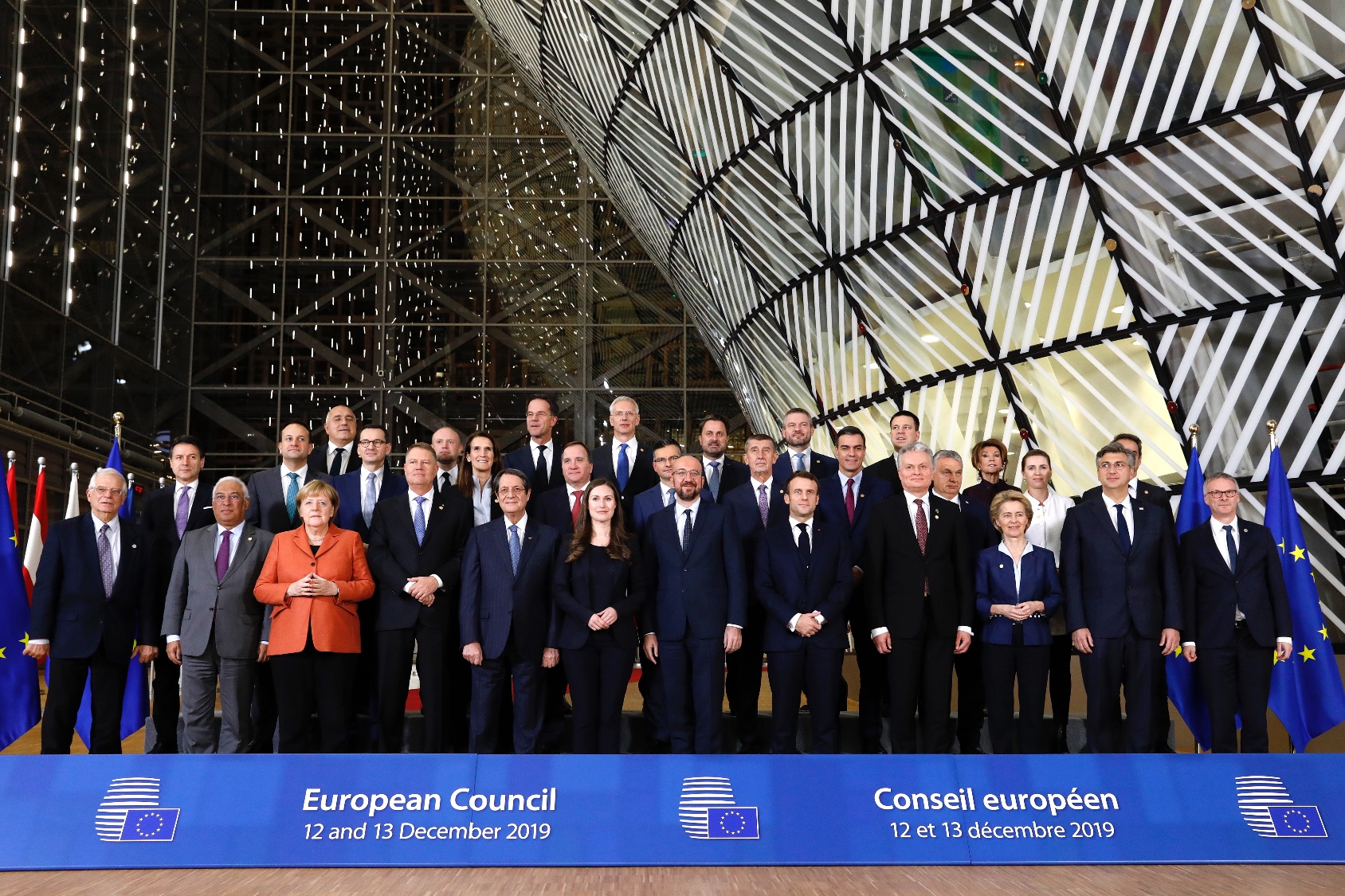 Održava se najmanje četiri puta godišnje
Donosi opće smjernice za politiku Europske unije
Predsjednik: Charles Michel
Visoki predstavnik Unije za vanjske poslove i sigurnosnu politiku
Josep Borrell
Dvostruka uloga 
predsjedava sastancima Vijeća za vanjske poslove
Potpredsjednik Europske komisije
upravlja zajedničkom vanjskom i sigurnosnom politikom
čelnik Europske službe za vanjsko djelovanje
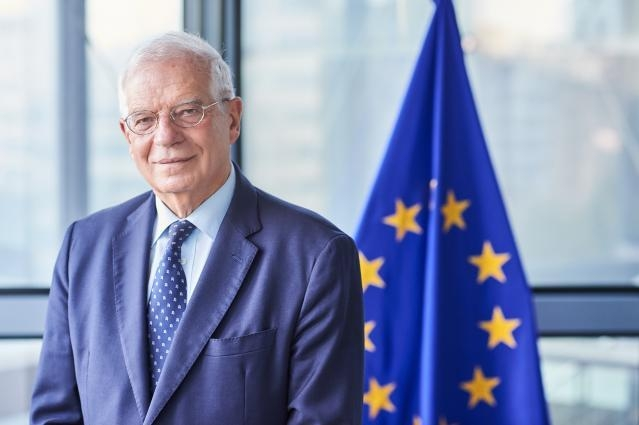 Europska komisija - promicatelj zajedničkog interesa
27 povjerenika, po jedan iz svake zemlje Europske unije
predlaže nove zakone
izvršno tijelo 
čuvarica ugovora
predstavlja EU na međunarodnoj sceni
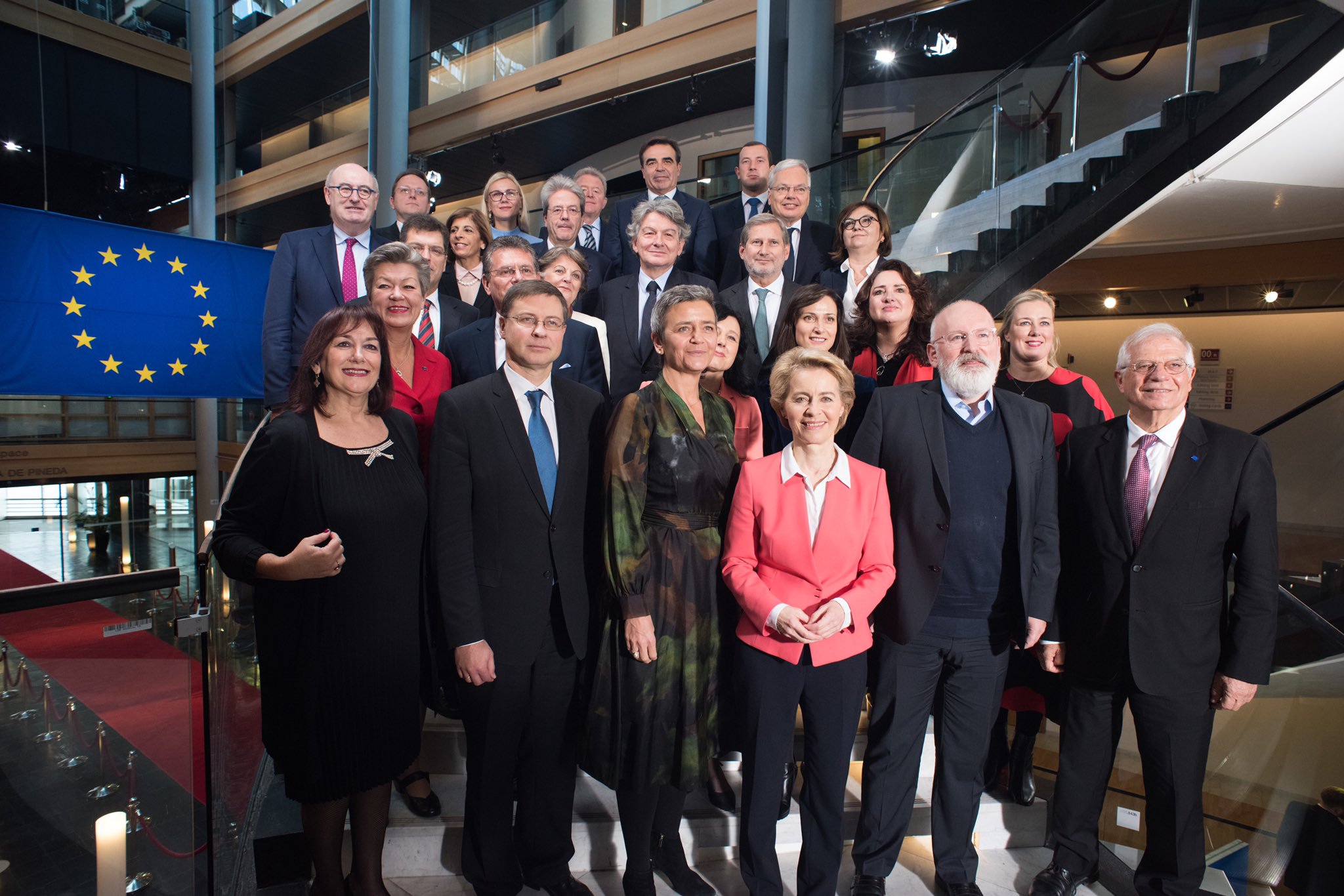 Sud – zagovaratelj zakona
27 nezavisnih sudaca, po jedan iz svake zemlje Europske unije
odlučuje o tumačenju propisa Europske unije
osigurava da zemlje Europske unije na jednak način primjenjuju zakone Europske unije
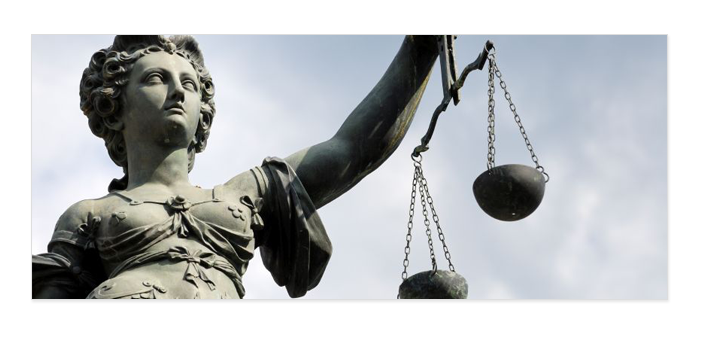 Europski ombudsman
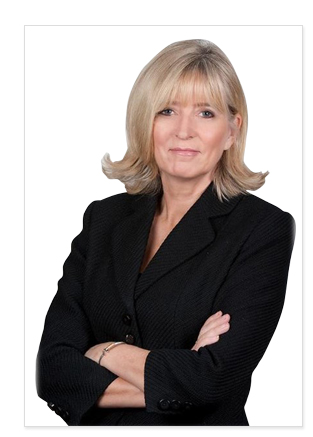 Emily O’Reilly
Europski ombudsman
Istražuje pritužbe o lošem ili pogrešnom načinu upravljanja institucija EU-a

Primjerice: nepravednost, diskriminacija, zlouporaba moći, nepotrebno odgađanje, nereagiranje ili neodgovarajuće procedure

Pritužbu može uložiti bilo tko u EU-u
Europski revizorski sud: osigurava vrijednost 
za vaš novac
27 nezavisnih članova
Provjerava koriste li se fondovi Europske unije na pravilan način 
Može provesti reviziju nad svakom osobom ili organizacijom koja radi s fondovima Europske unije
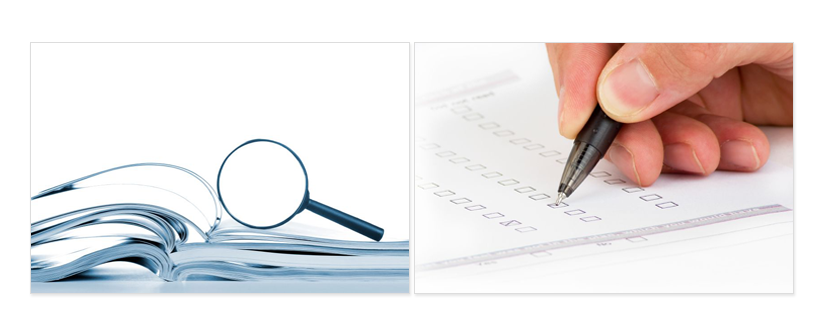 Europska središnja banka: upravlja eurom
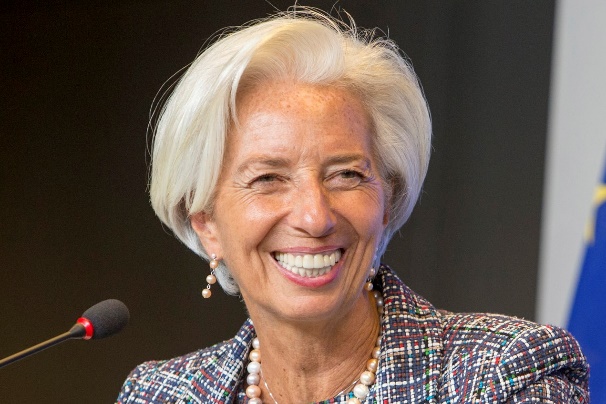 Christine Lagardepredsjednica Središnje banke
Nadzire sigurnost banaka
Osigurava stabilnost cijena
Kontrolira opskrbu novcem i odlučuje o kamatnim stopama
Djeluje neovisno od vlada
Europski gospodarski i socijalni odborglas civilnog društva
Zastupa sindikate, poslodavce, farmere, potrošače itd.
Donosi preporuke o novim zakonima i pravilima Europske unije
Promiče uključivanje civilnog društva u pitanja Europske unije
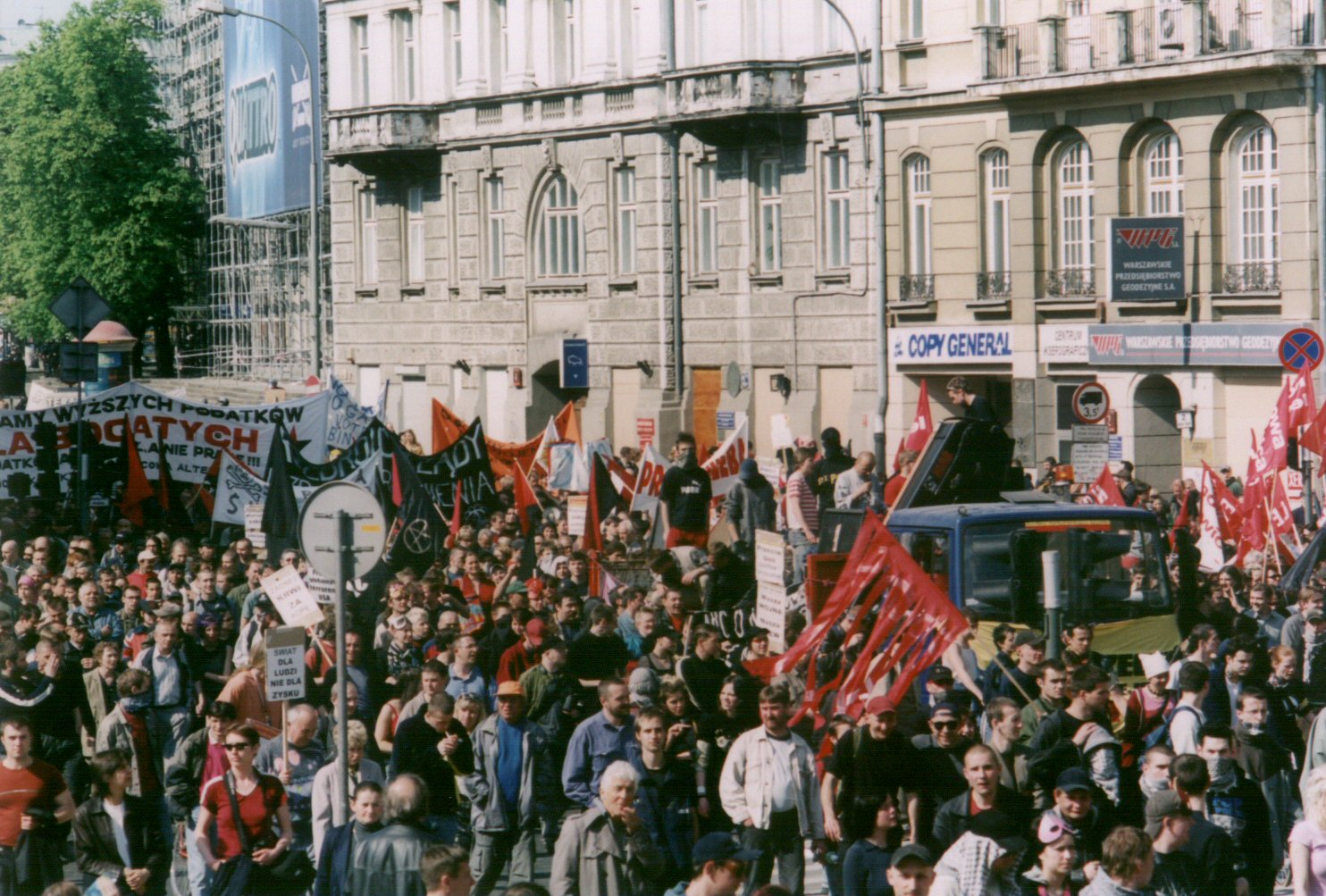 Odbor regija: glas lokalnih vlasti
Zastupa gradove i regije
Donosi preporuke o novim propisima i pravilima Europske unije
Promiče uključivanje lokalnih vlasti u pitanja Europske unije
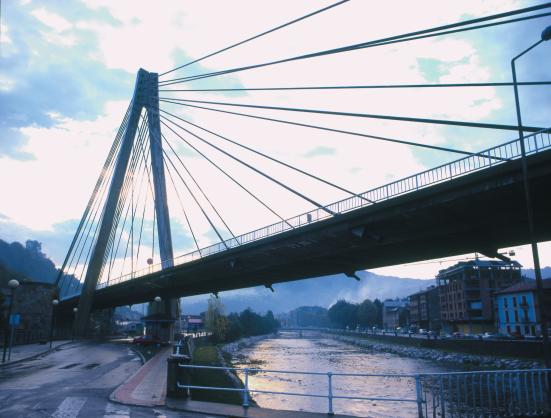 Stupanje u kontakt s Europskom unijom
Imate pitanja o Europskoj uniji? Služba Europe Direct može vam pomoći:
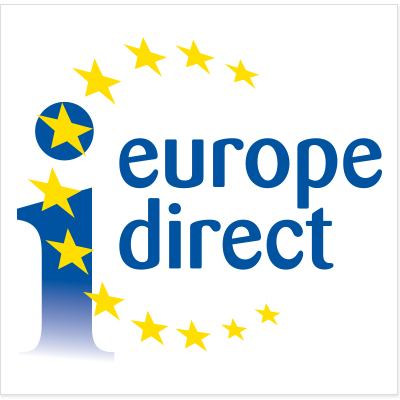 telefonski, e-poštom ili putem web-razgovora
u regionalnim informacijskim centrima diljem EU-a
europa.eu/europedirect